Մի անսովոր թթվի բաղադրատոմս
Ադրինա Անդոնեան
Խաղողի թթուԲԱՂԱԴՐԻՉՆԵՐ
․ խաղող
․ աղաջուր
․ դափնու տերև
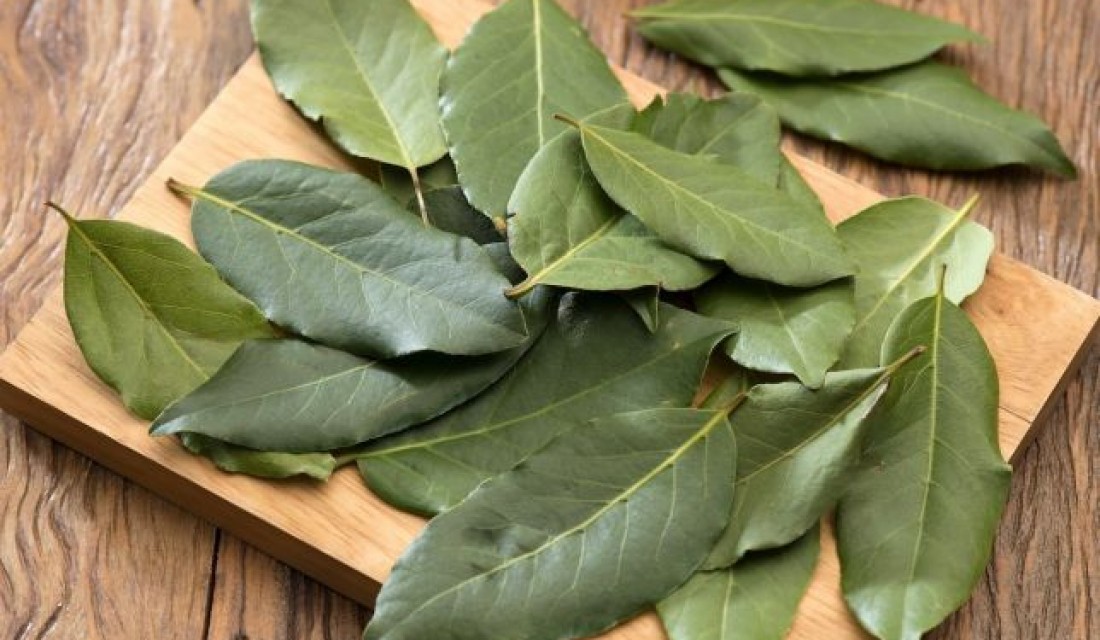 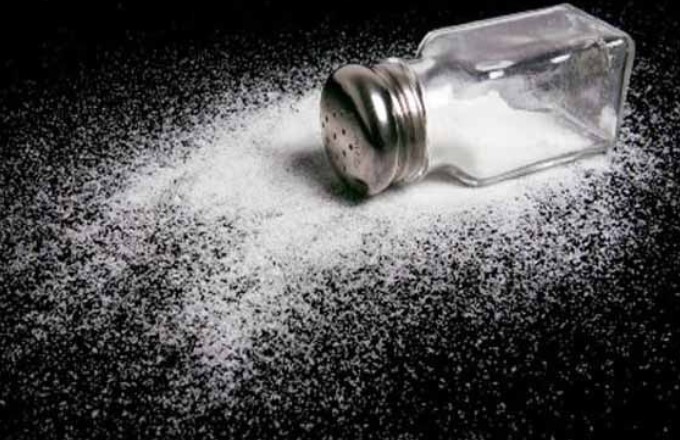 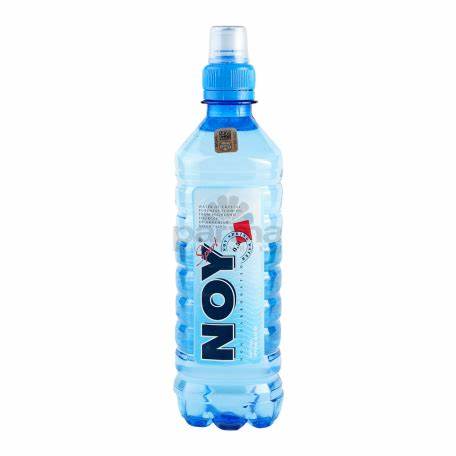 Պատրաստման եղանակը
Խաղողը լվացնում ենք
Կտրում ենք ու ճզմում
Թողում ենք մի քանի օր սառը տեղ
Ավելացնում ենք աղաջուր
Ահա և իմ անսովոր թթուն